ScPoPPoPientific Poster Template
Poster Title
Insert logo
Insert logo
Add Author Names and Information Include Faculty & Department Name
Conclusion
Results
Materials
Abstract
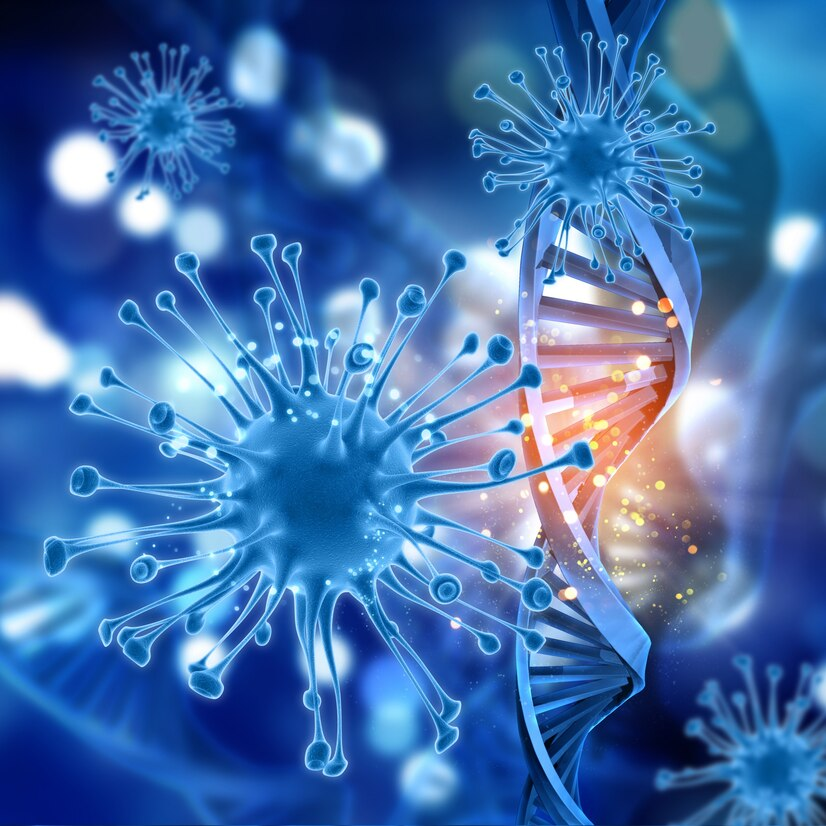 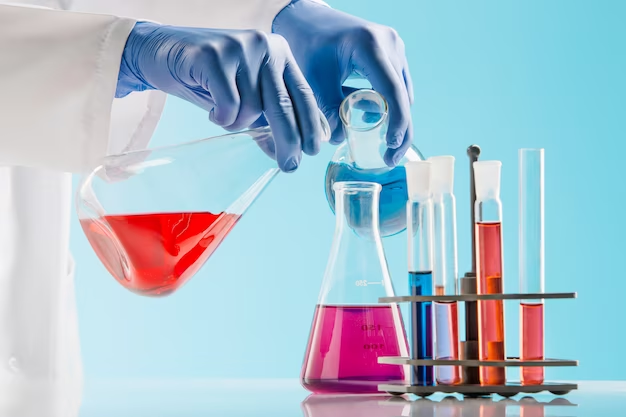 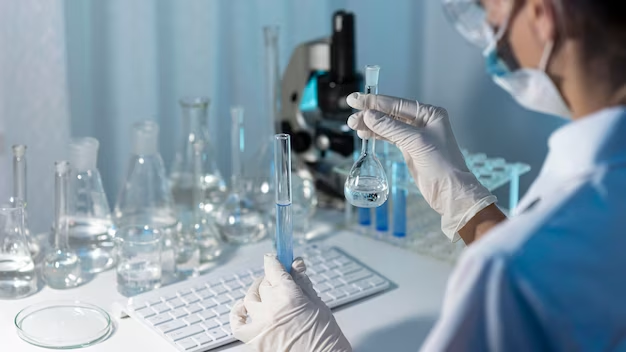 Acknowledgements
Methodology
Introduction
.
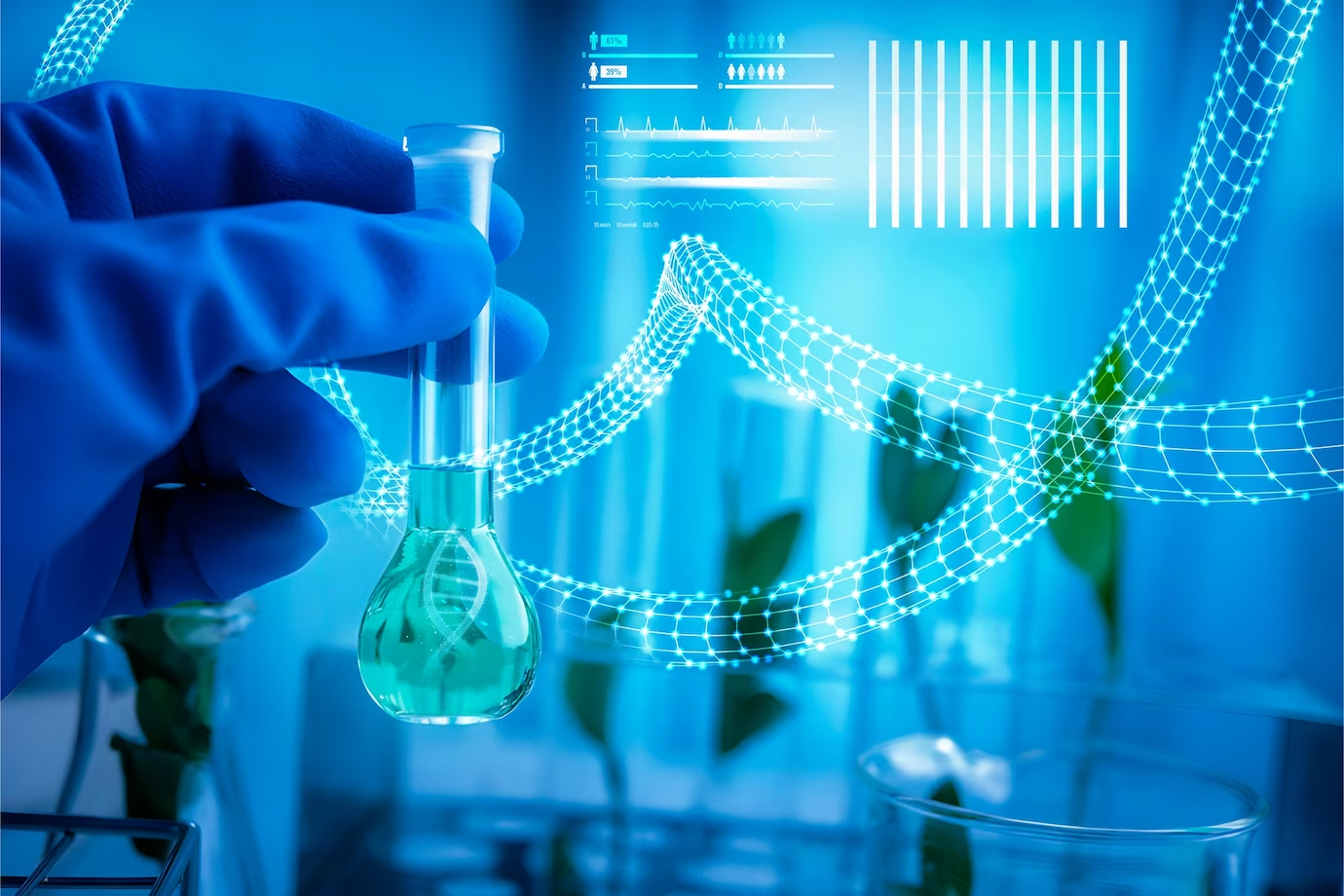